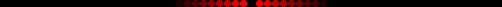 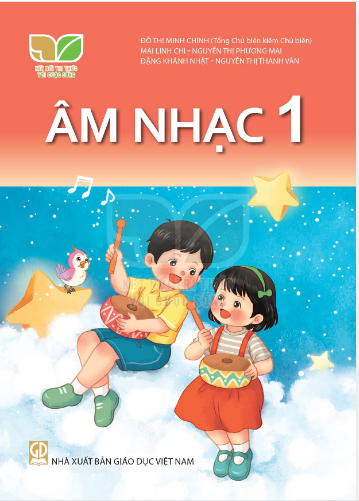 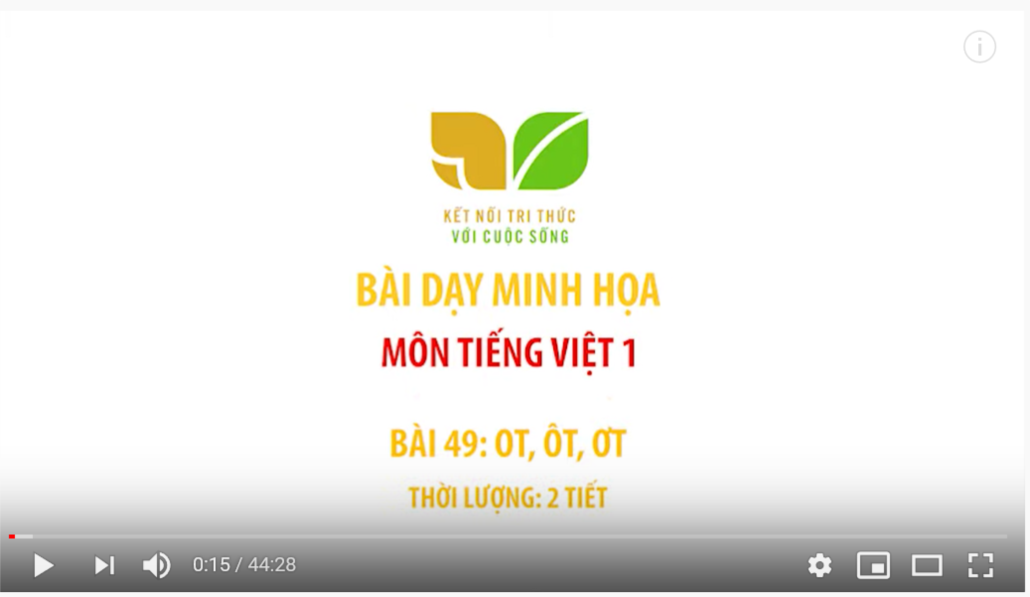 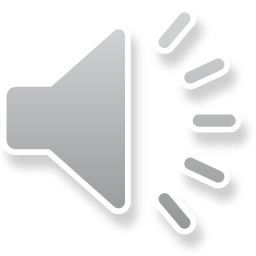 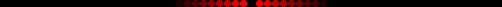 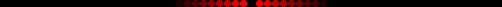 TIẾT 1 CHỦ ĐỀ 5
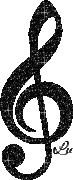 Trần Thị Thanh Tâm
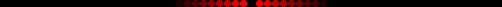 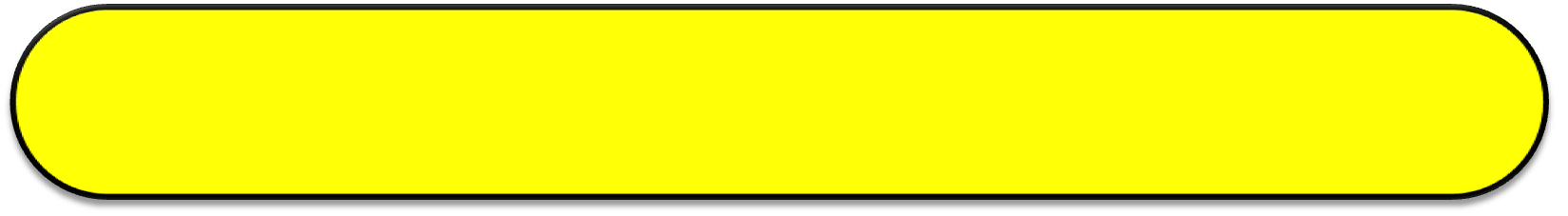 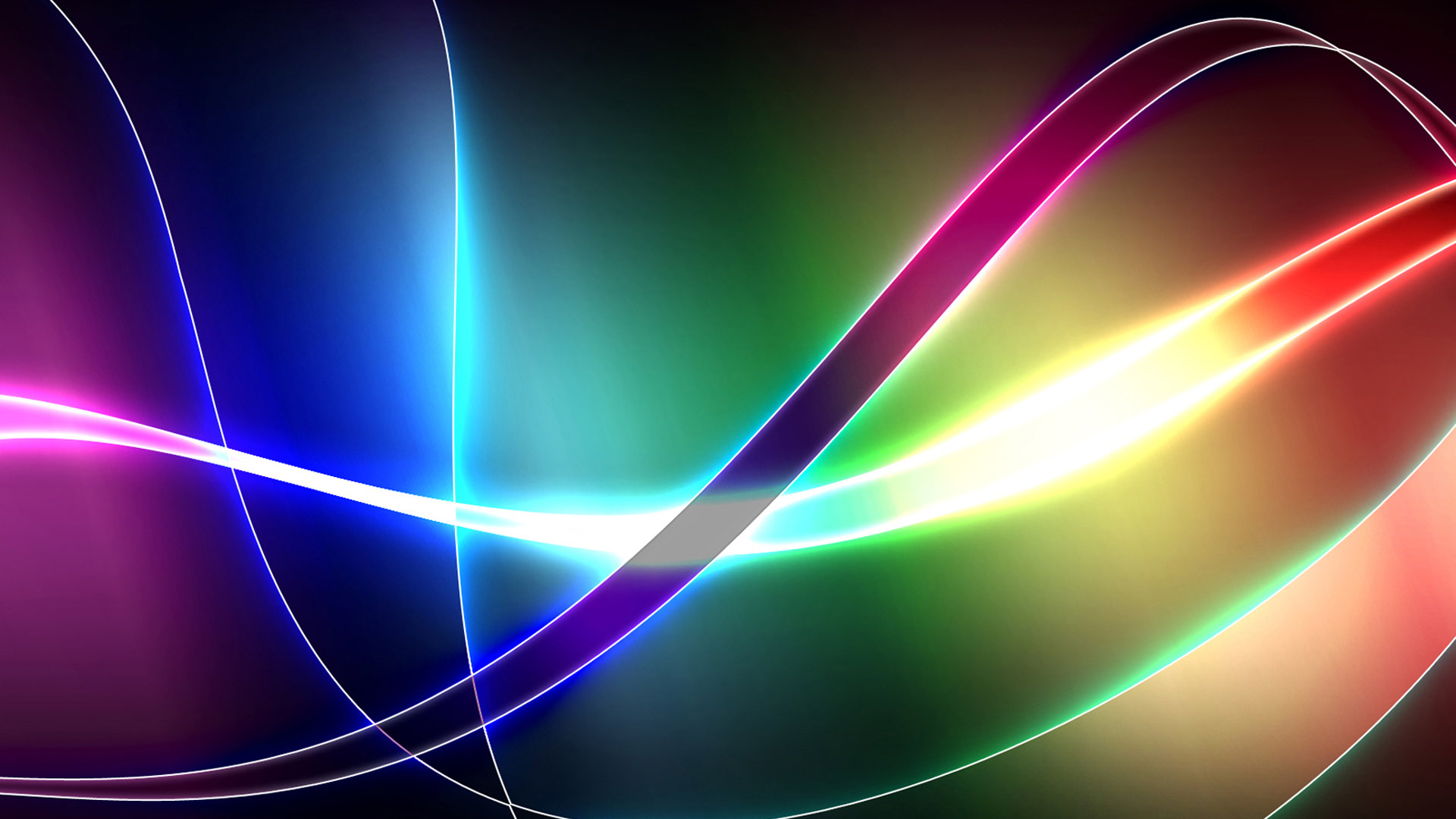 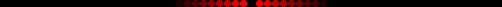 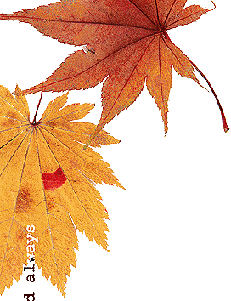 Hình ảnh sau làm em liên tưởng đến
dịp nào trong năm?
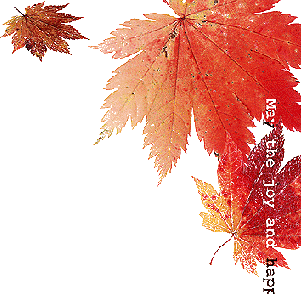 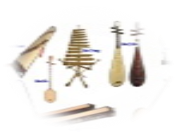 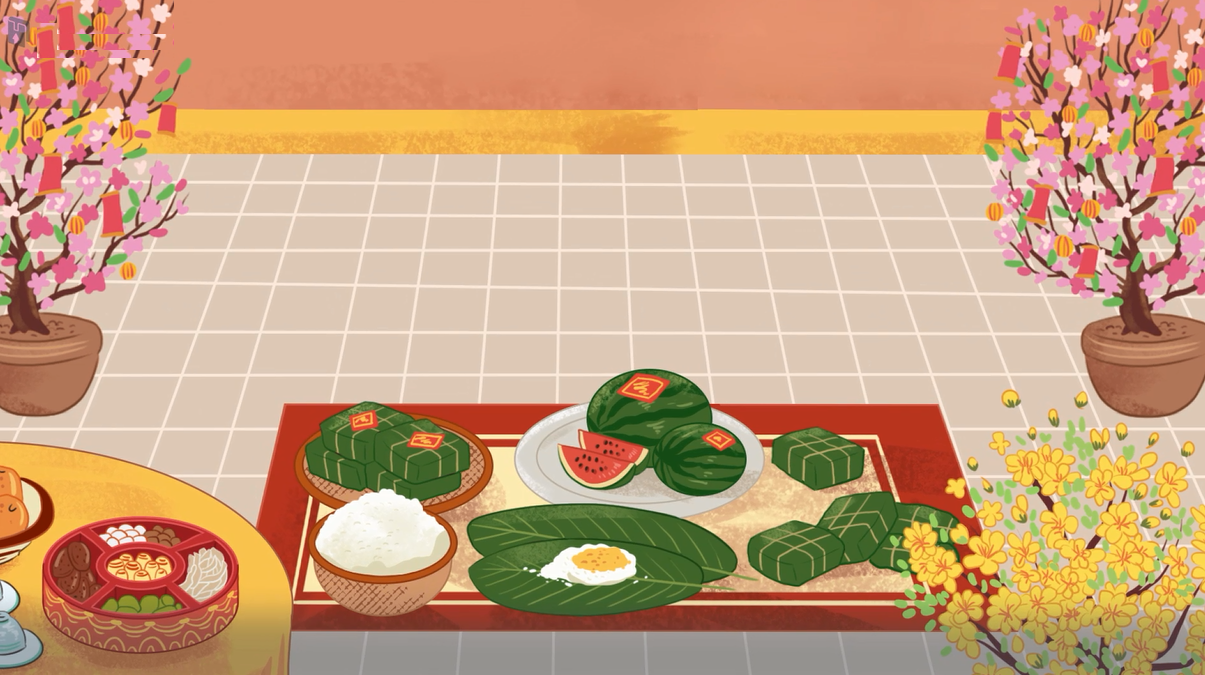 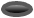 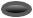 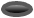 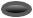 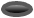 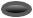 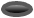 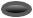 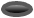 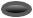 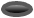 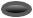 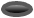 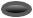 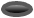 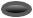 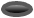 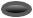 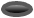 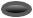 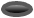 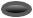 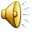 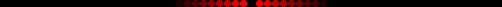 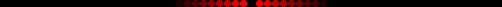 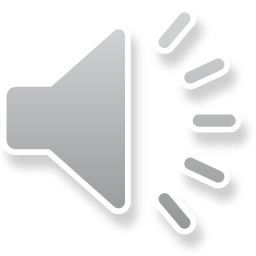 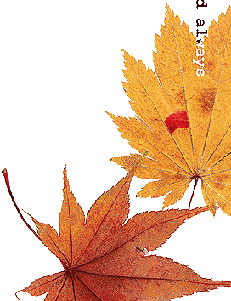 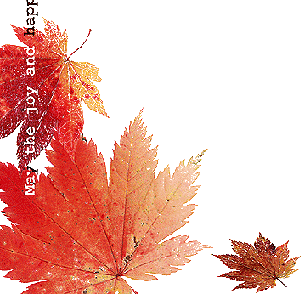 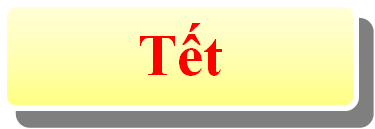 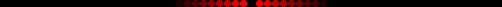 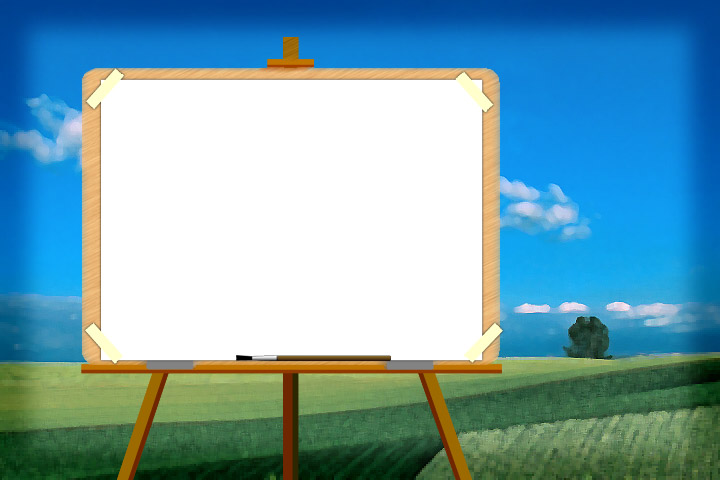 Hát
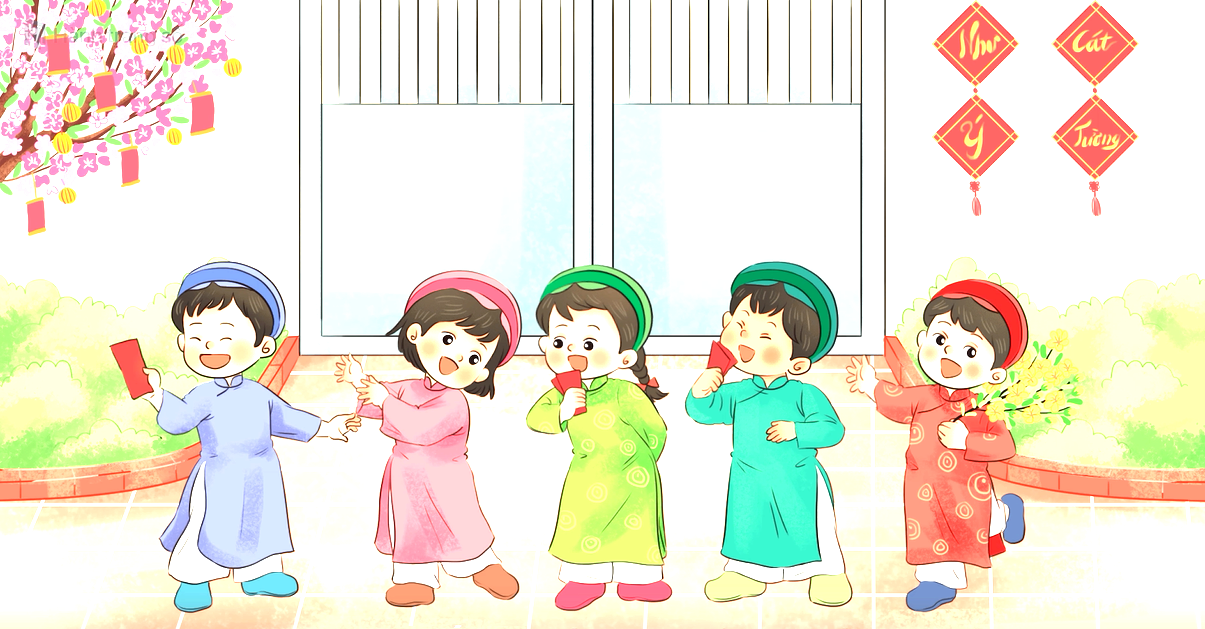 XÚC XẮC XÚC XẺ
Nhạc: Nguyễn Ngọc Thiện
Lời: Phỏng theo đồng dao
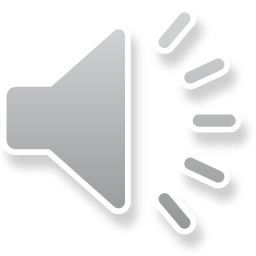 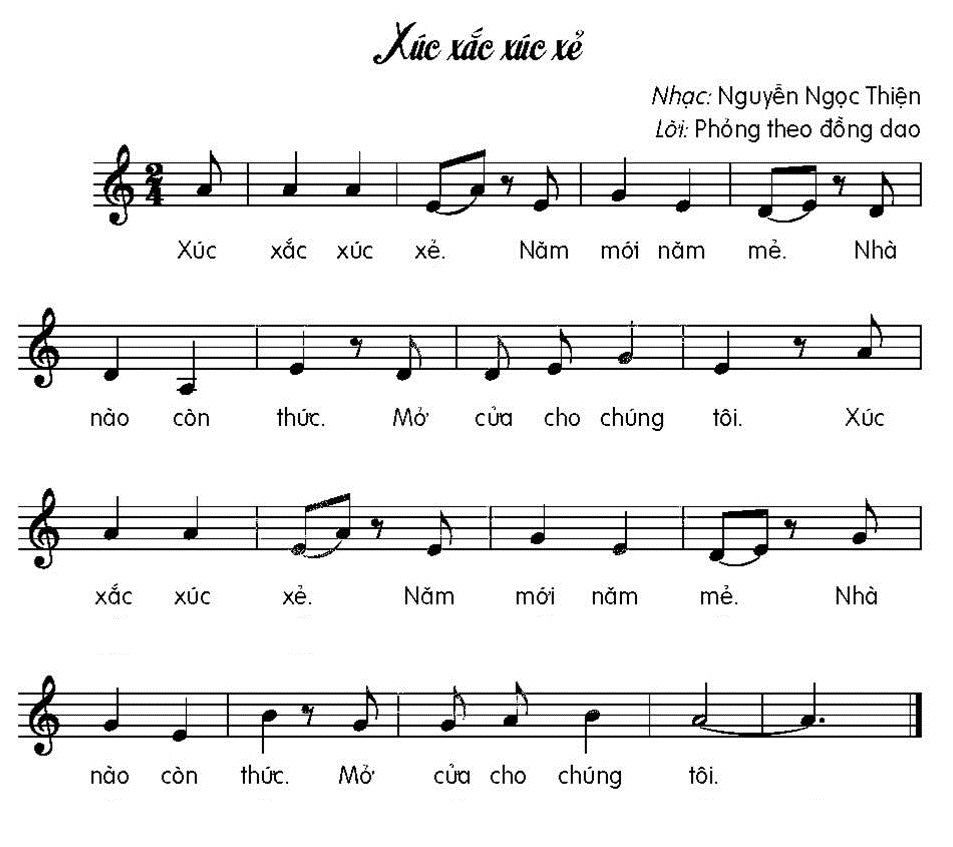 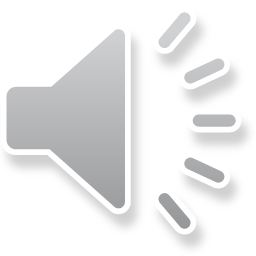 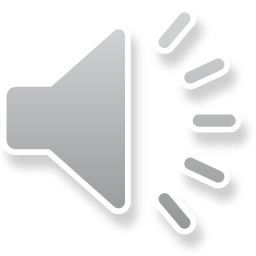 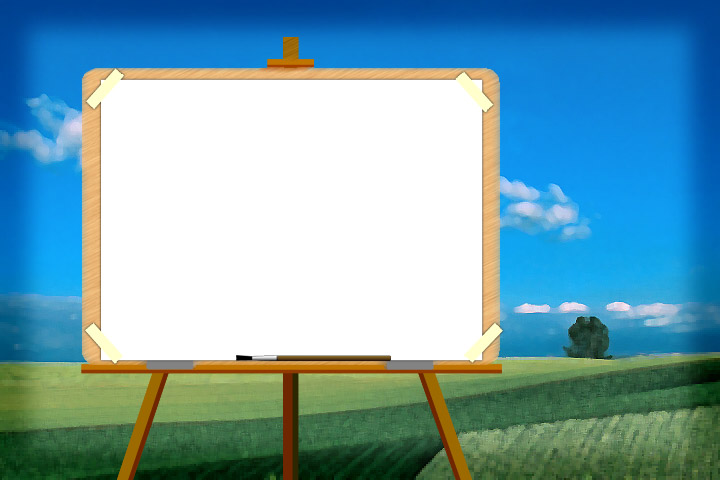 ĐỌC LỜI CA
XÚC XẮC XÚC XẺ
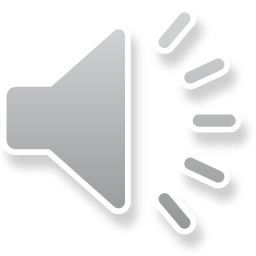 Nhạc: Nguyễn Ngọc Thiện
Lời: Phỏng theo đồng dao
Xúc xắc xúc xẻ. Năm mới năm mẻ.
Nhà nào còn thức. Mở cửa cho chúng tôi.
Xúc xắc xúc xẻ. Năm mới năm mẻ.
Nhà nào còn thức. Mở cửa cho chúng tôi.
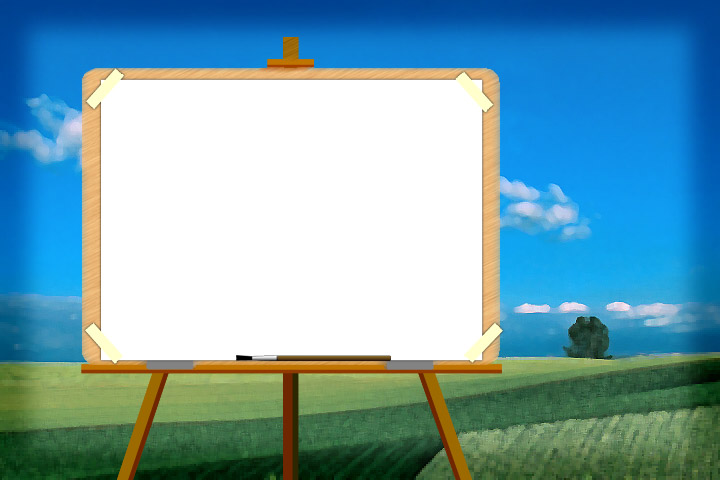 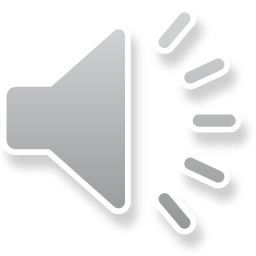 TẬP HÁT TỪNG CÂU
Xúc xắc xúc xẻ. Năm mới năm mẻ.
Câu 1
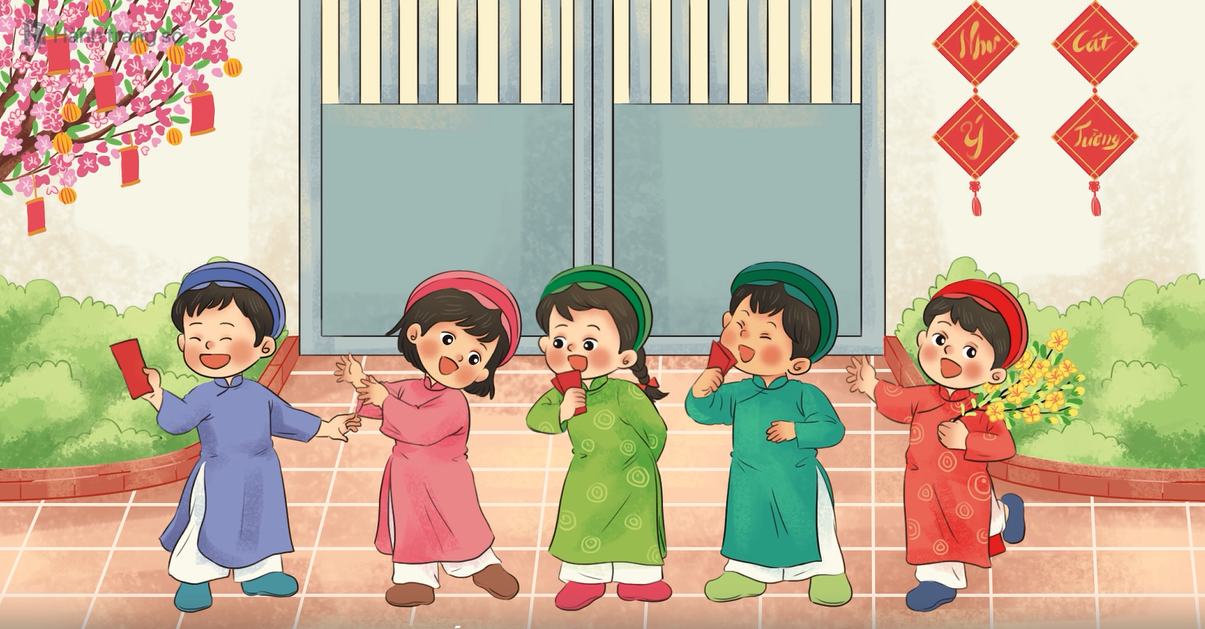 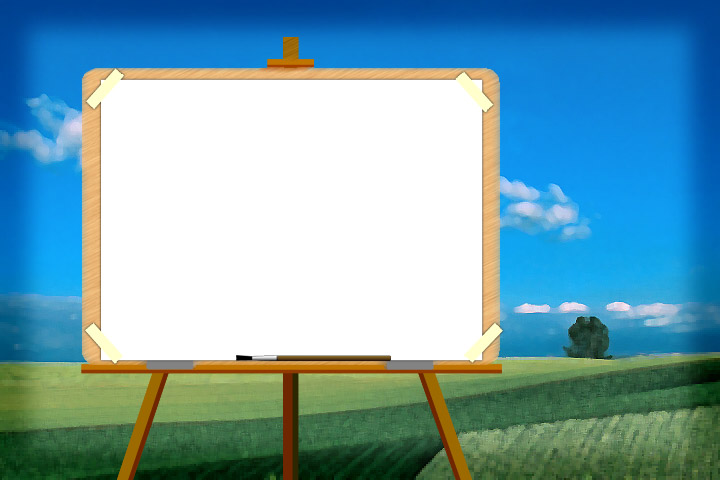 TẬP HÁT TỪNG CÂU
Nhà nào còn thức. Mở cửa cho chúng tôi.
Câu 2
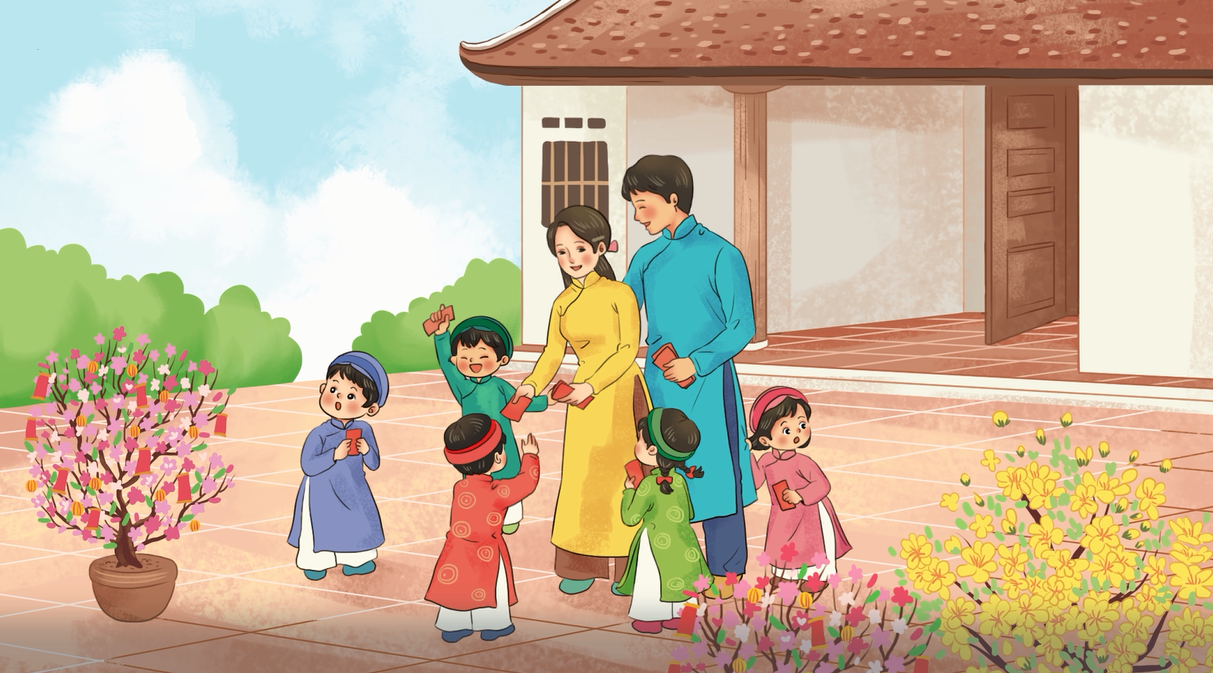 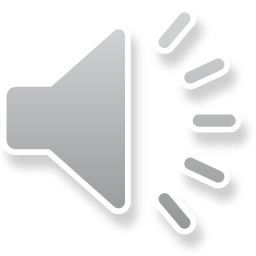 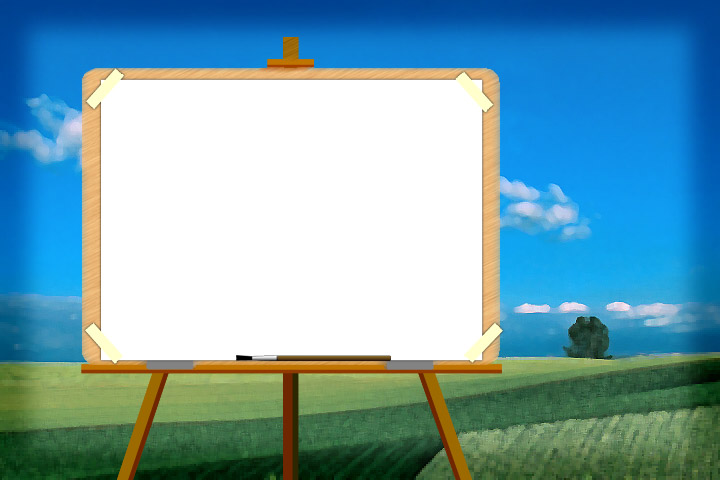 TẬP HÁT TỪNG CÂU
Câu 1+2
Xúc xắc xúc xẻ. Năm mới năm mẻ.
Nhà nào còn thức. Mở cửa cho chúng tôi.
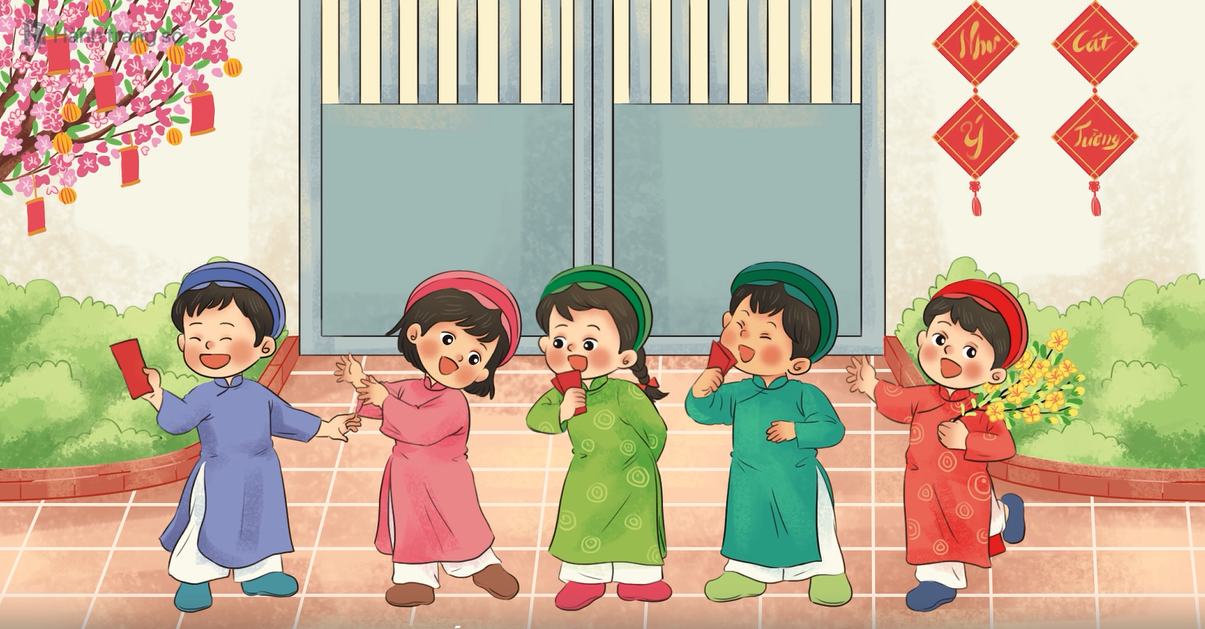 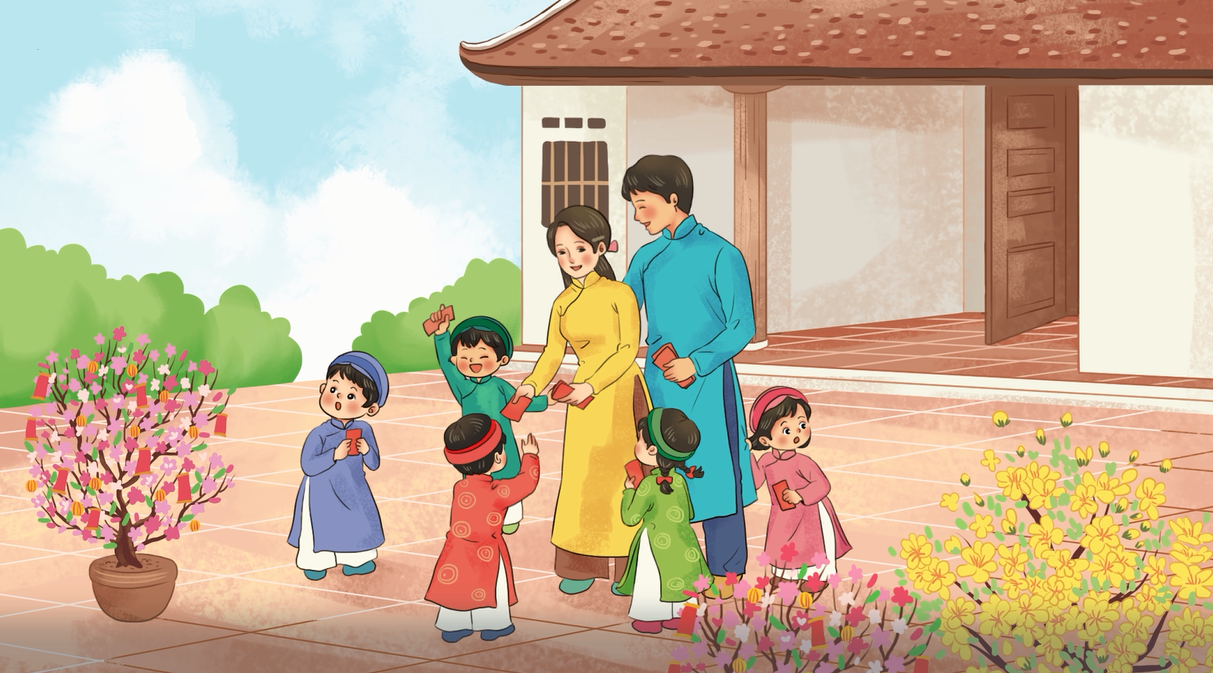 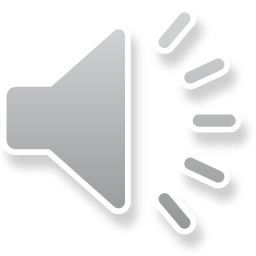 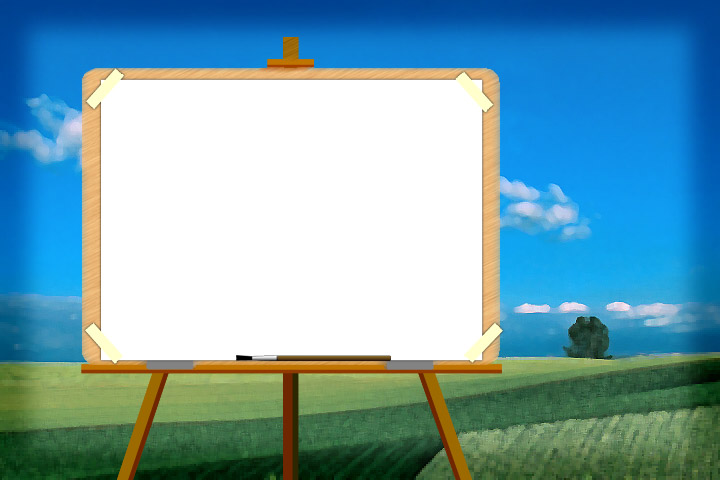 TẬP HÁT TỪNG CÂU
Xúc xắc xúc xẻ. Năm mới năm mẻ.
Câu 3
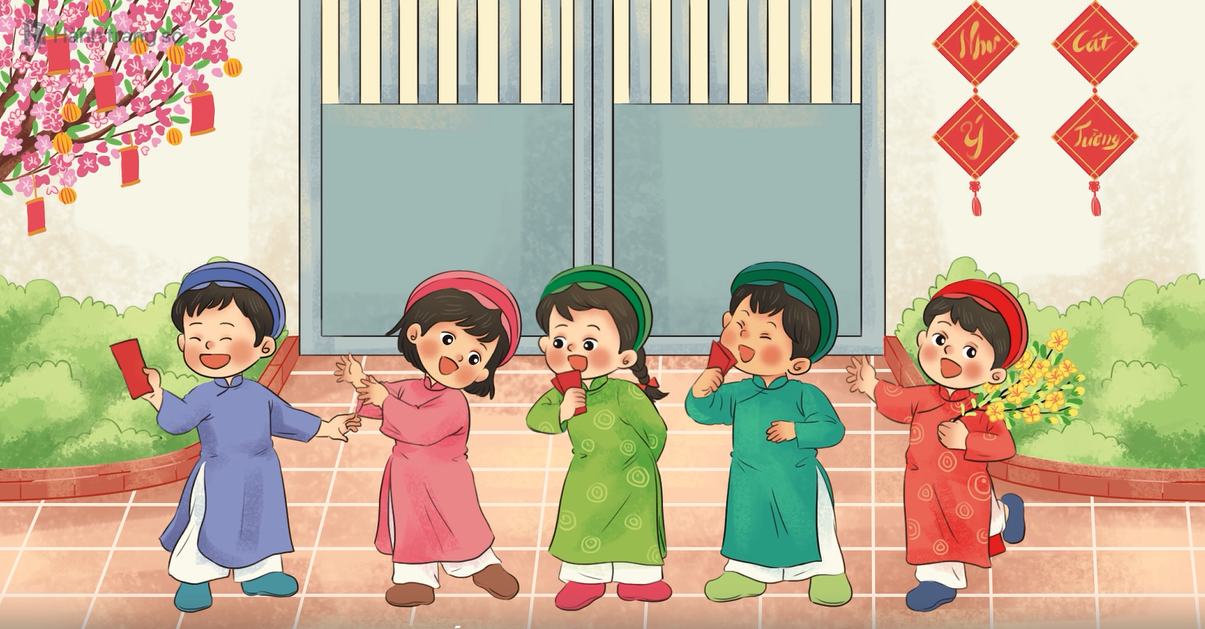 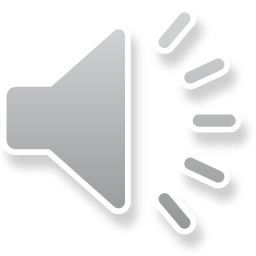 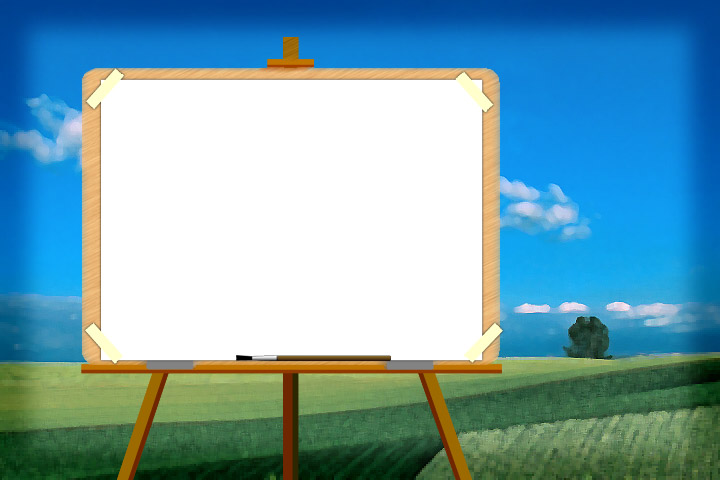 TẬP HÁT TỪNG CÂU
Nhà nào còn thức. Mở cửa cho chúng tôi.
Câu 4
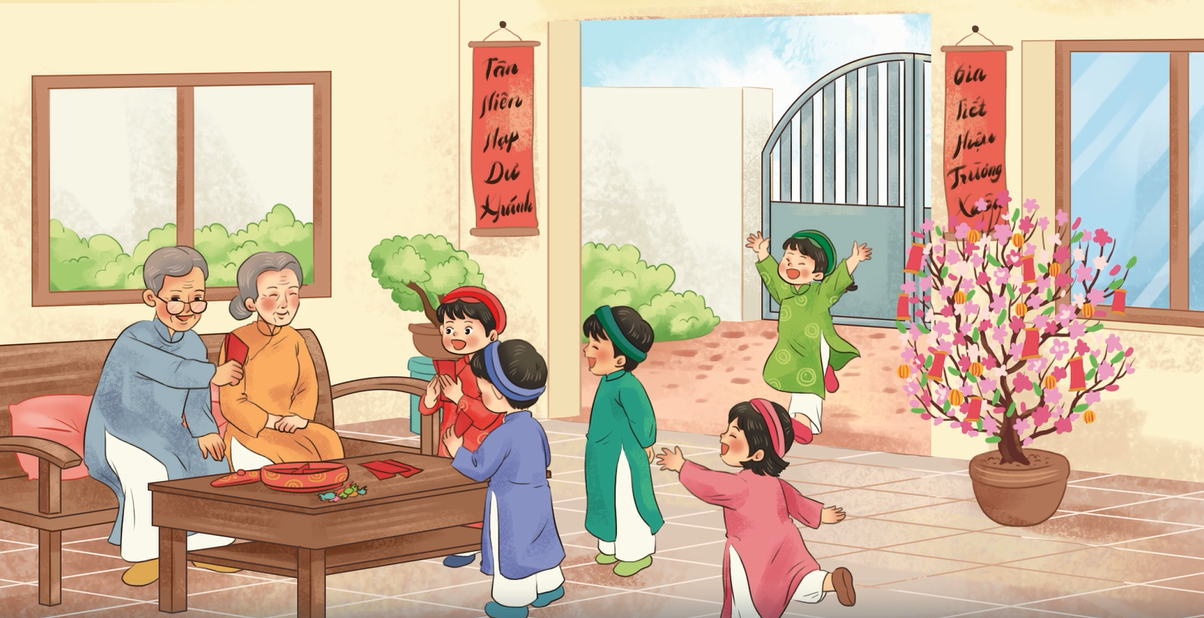 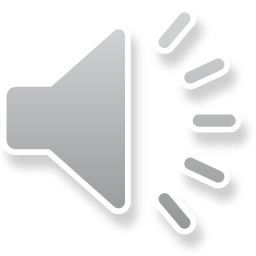 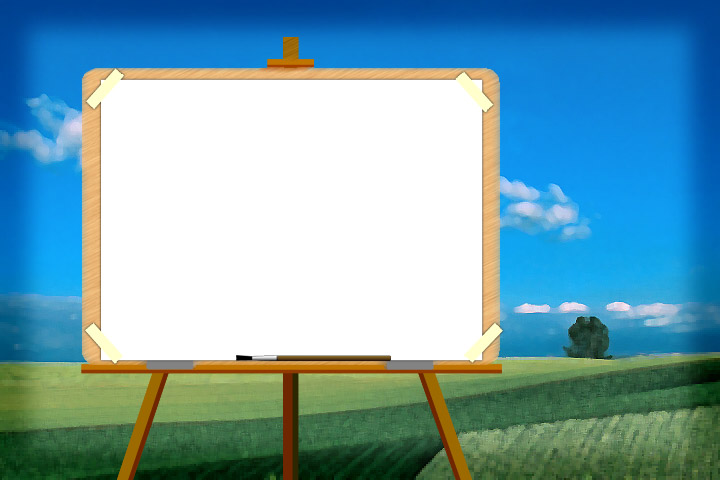 TẬP HÁT TỪNG CÂU
Câu 3+4
Xúc xắc xúc xẻ. Năm mới năm mẻ.
Nhà nào còn thức. Mở cửa cho chúng tôi.
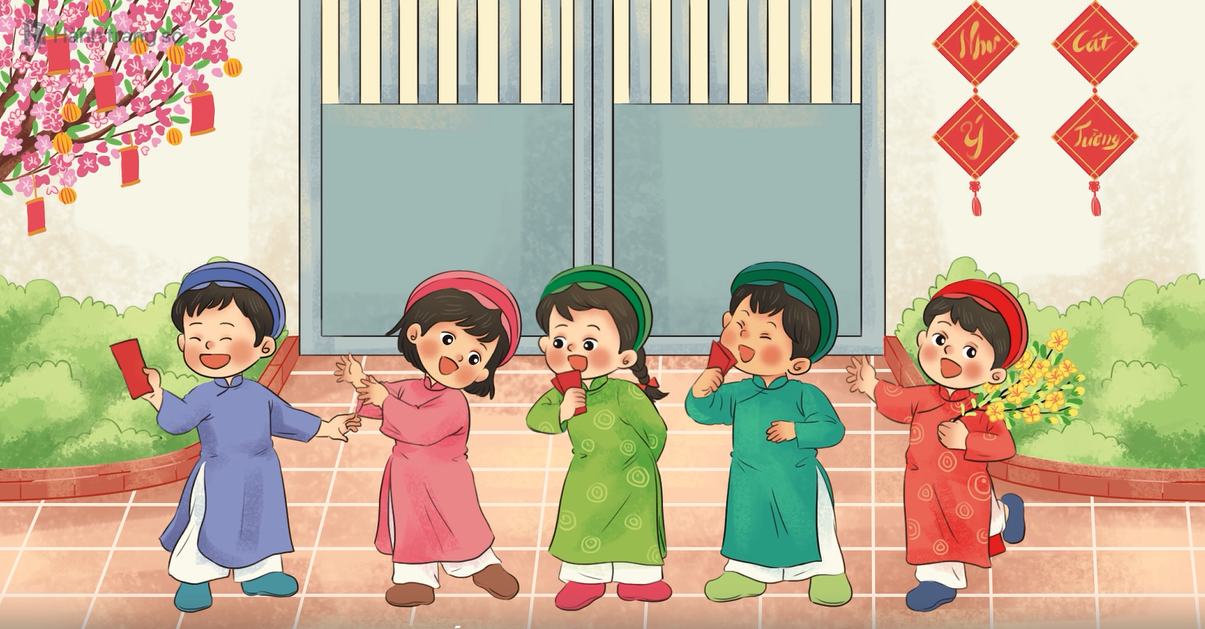 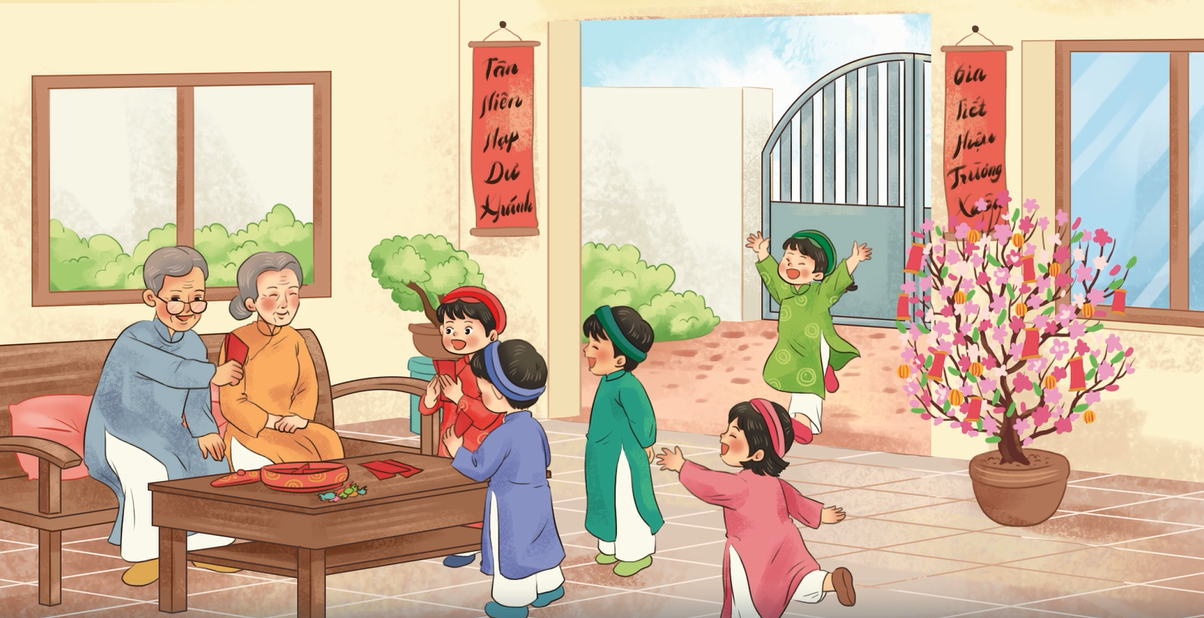 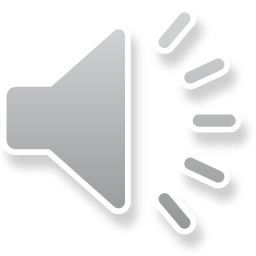 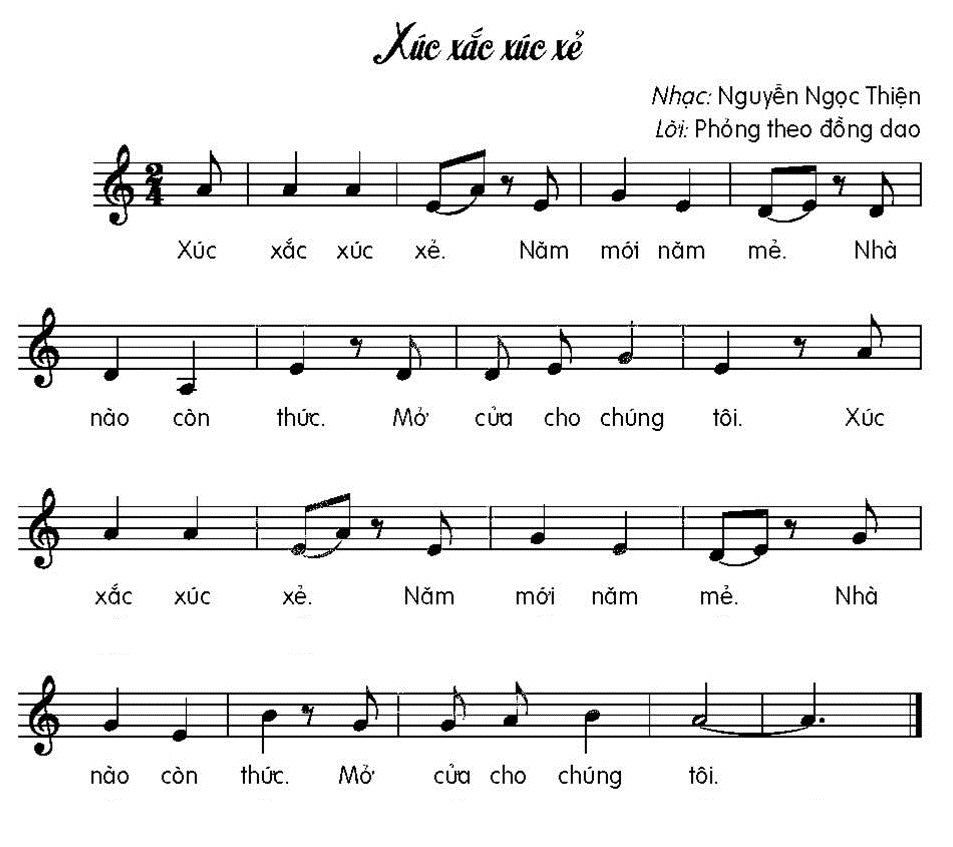 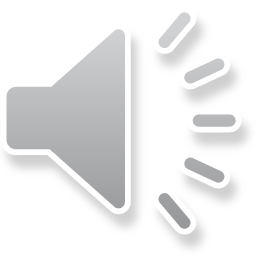 Cả bài
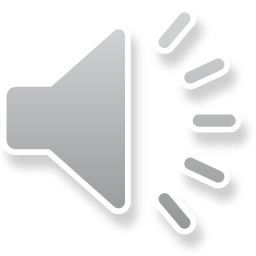 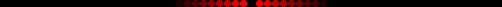 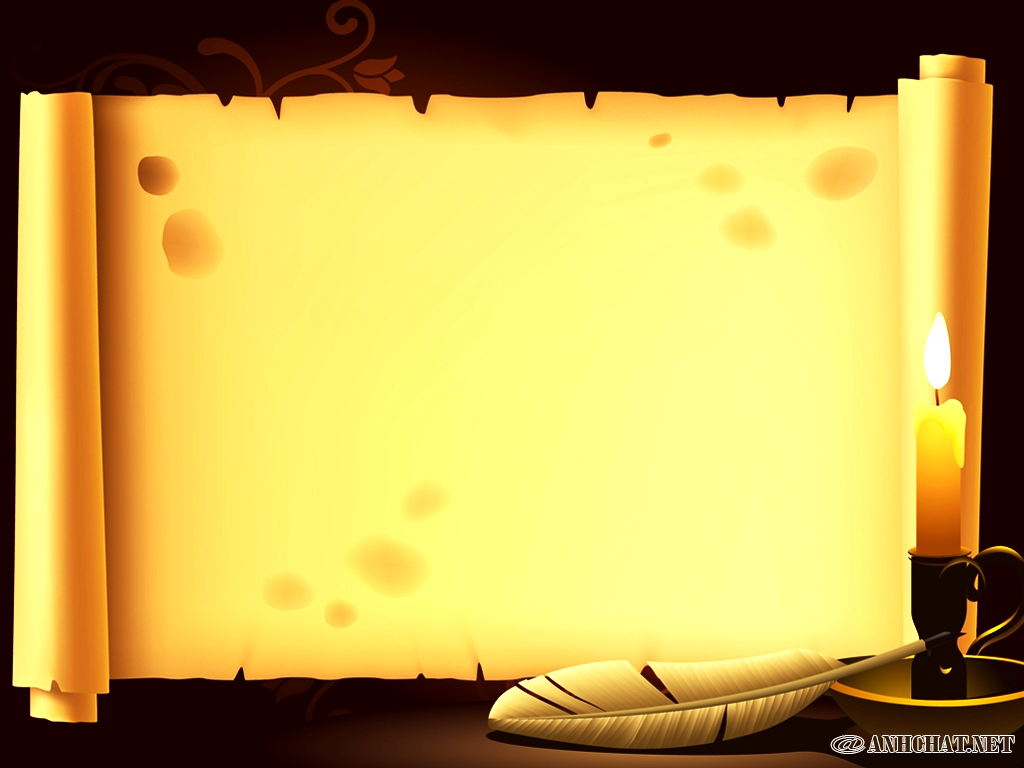 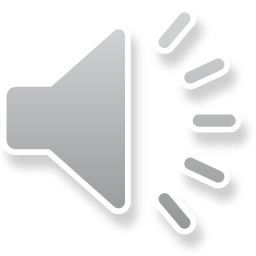 HÁT KẾT HỢP
VỖ TAY THEO NHỊP ĐIỆU
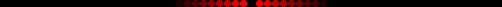 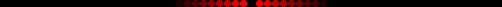 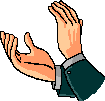 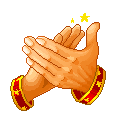 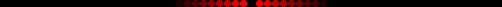 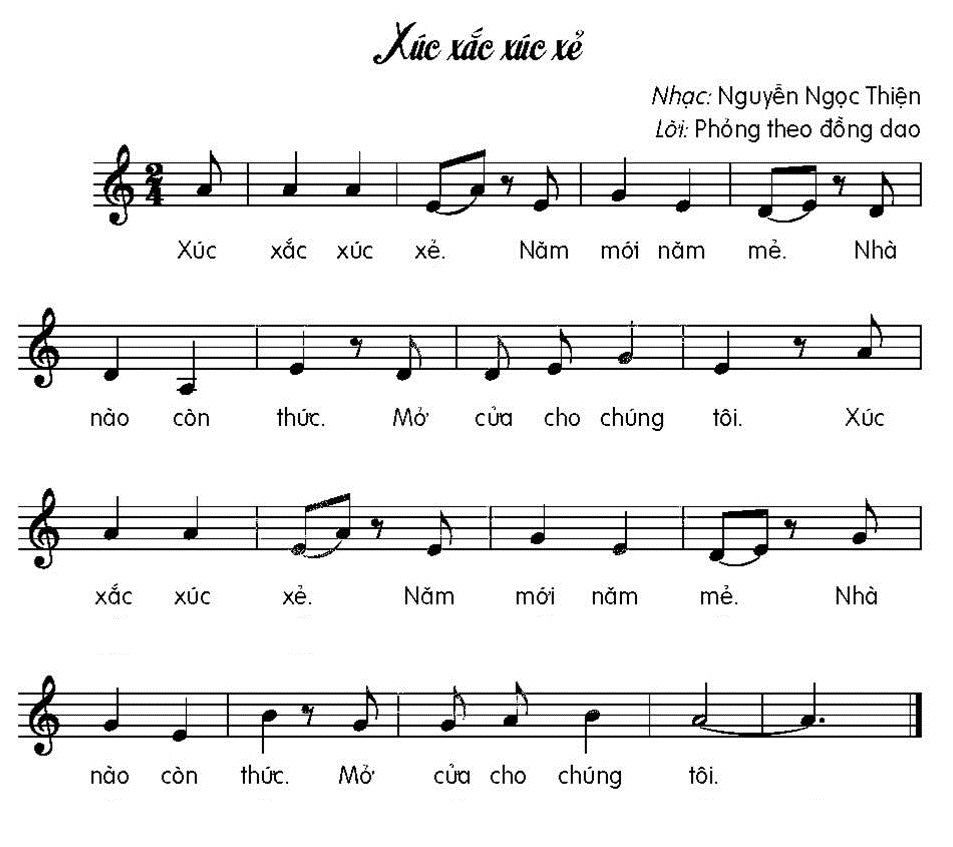 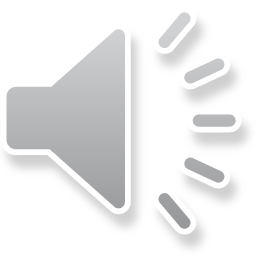 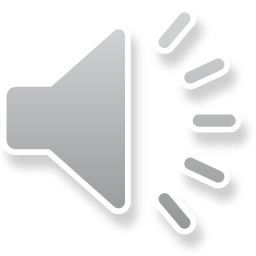 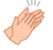 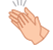 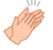 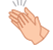 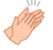 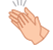 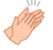 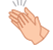 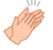 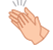 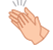 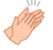 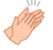 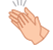 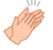 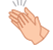 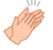 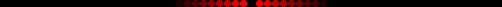 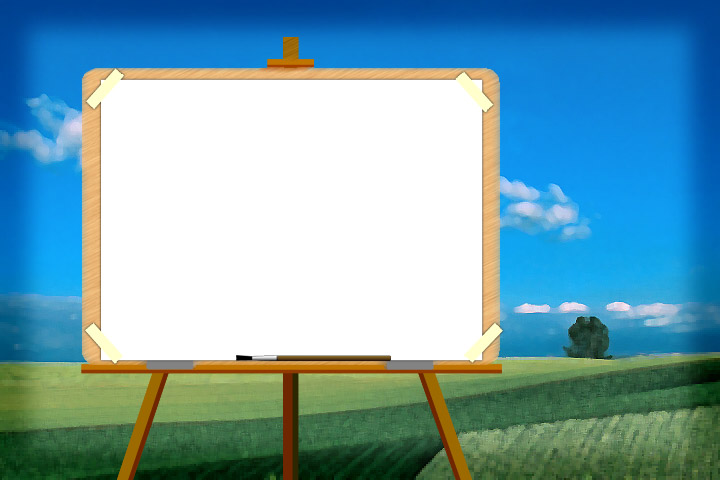 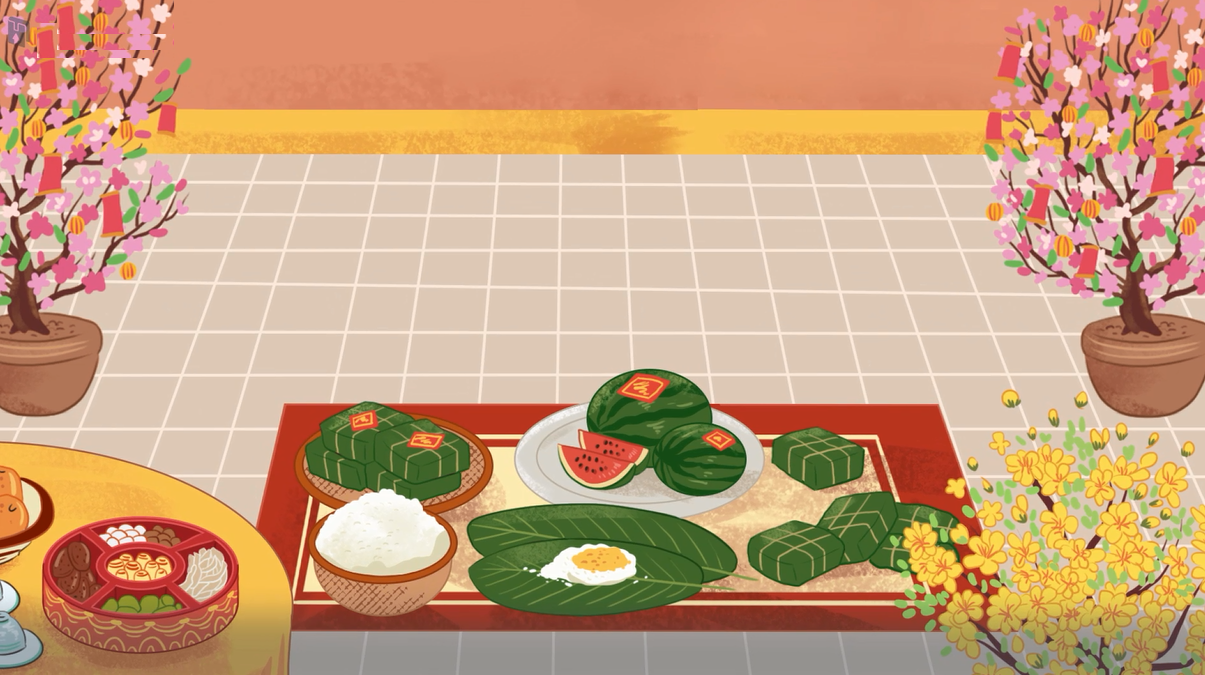 Học hát:
XÚC XẮC XÚC XẺ
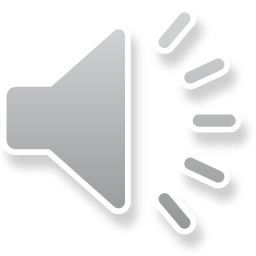 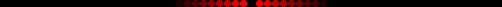 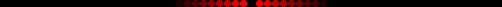 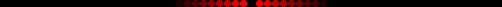